Retraining & Equipping Your Staff
Dr. Andrew Sears, PresidentCity Vision UniversityAndrew@cityvision.eduwww.cityvision.edu
Jeff Cook, Chief Programs Officer Springs Rescue Mission jeffc@springsrescuemission.org
Outline
Overview of findings from over 200 interviews with rescue missions on their staff training programs
Springs Rescue Mission as a Best Practice Case Study on Staff Training
Details of best practices and common mistakes from over 200 interviews
How over 110 rescue missions have outsource portions of their staff training to City Vision University
Our Research on Training Needs of Rescue Missions
We are an accredited online university by rescue missions for rescue missions
Started as a program of Citygate Network (AGRM) in 1998 and became independent in 2008
Have partnered with over 110 rescue missions to train their staff
Have 50+ faculty primarily coming from rescue missions and similar organizations

We have over 300 meetings a year with rescue missions and similar ministries where we ask them about:
Their top needs and training needs
Their existing training programs for staff and clients

Our passion is to provide quality training to help you transform lives
[Speaker Notes: My story]
Top Findings from Research
Most pressing need: 
Worker shortage (most significant for high-end and low-end staff)
Primary long-term concern
How to move to a more professional skilled staff due to complexities of scaling up
Staff Training/Development Strategy
Recognize need, but wide variance in having an effective coherent strategy
Often have a new organizational vision with same staff training plan (in other words, training plan is out of line with their vision)
Why Train? Improves Employee Retention
Nonprofit employee turnover rate (pre-COVID) was 21.2% (highest of any sector)
Employee quit rate increased by 25% during "Great Resignation"
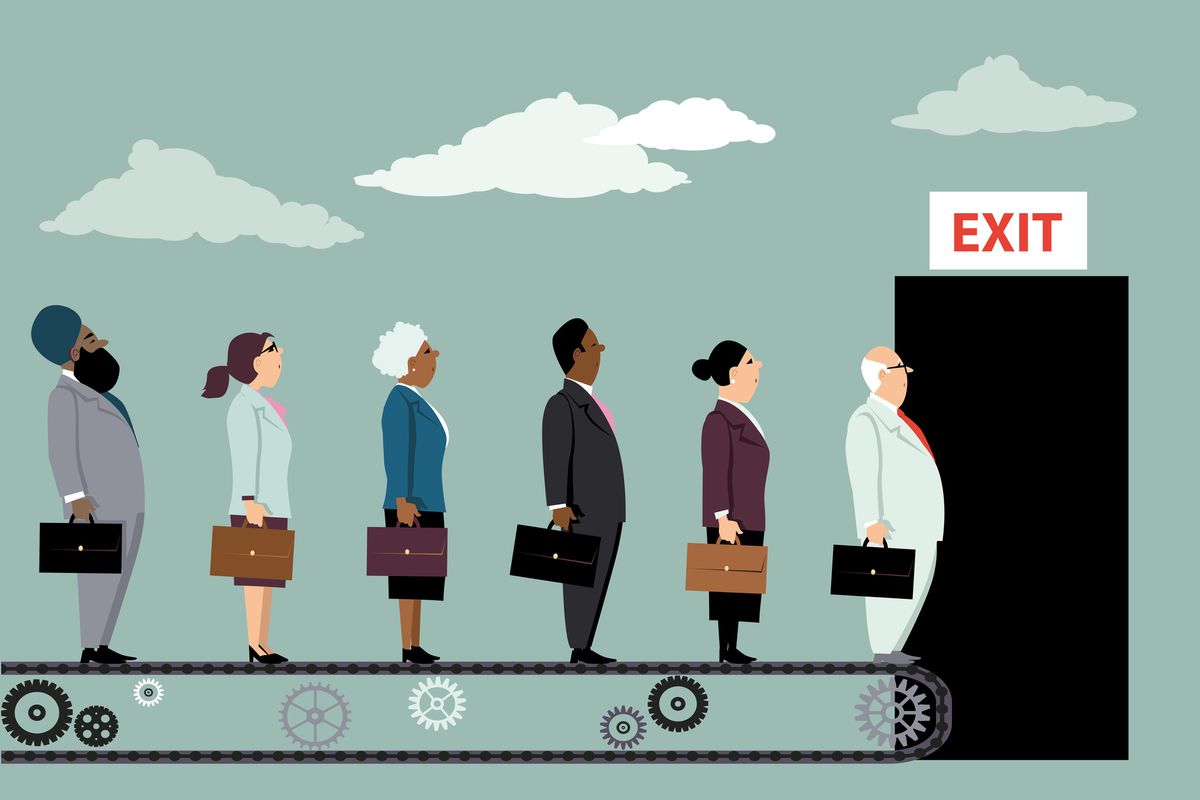 Sources: Nonprofit HR, Harvard, Image source: Vox
[Speaker Notes: Most missions have been trying to solve the worker shortage by getting more people in the front door, but they would be more successful if they limited the outflow through the back door.]
Why Train? Improve Your Effectiveness in Transforming Lives
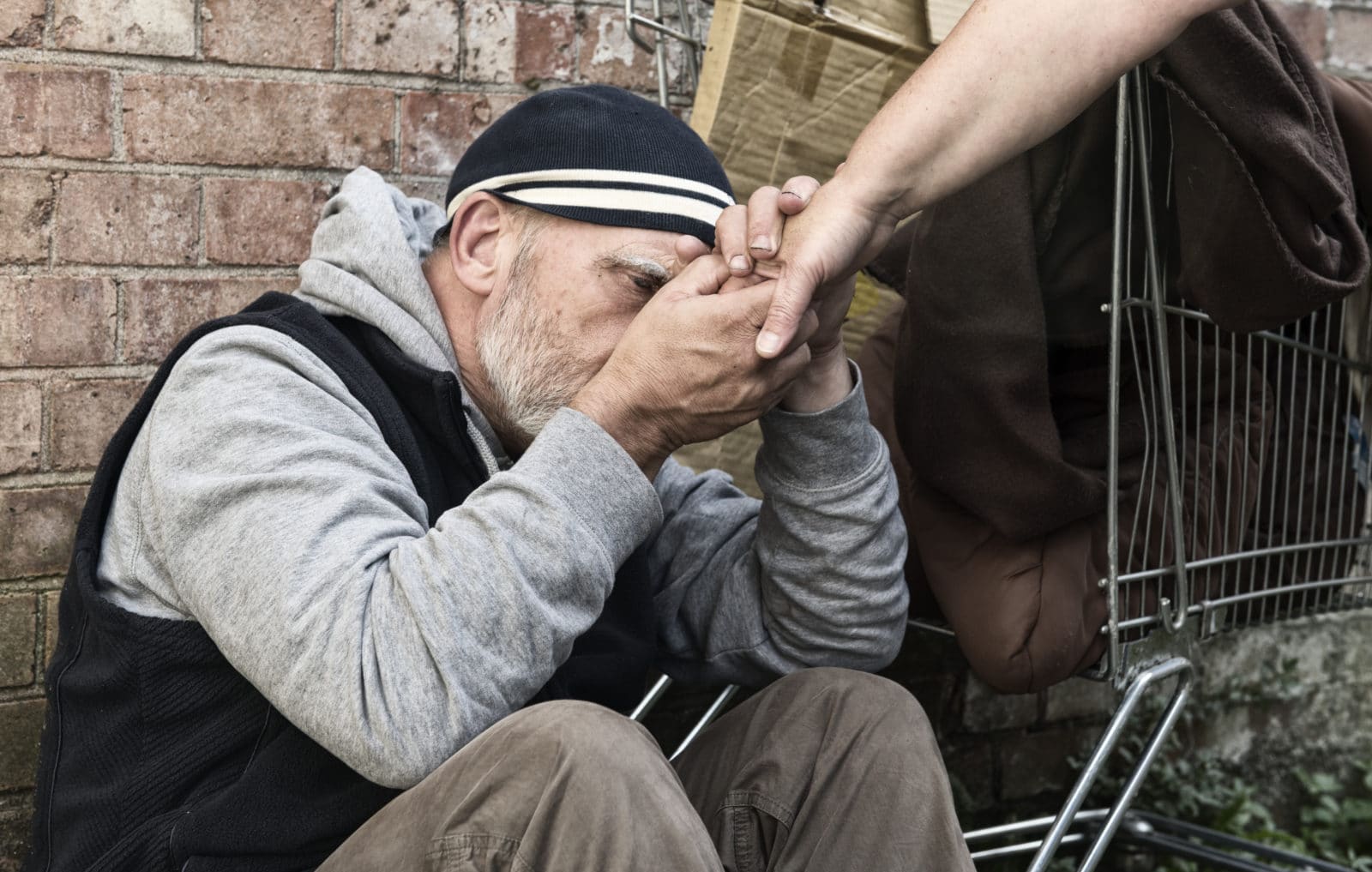 Typical Rescue Mission Staff Training Strategy
Internal Training
Orientation, position-specific onboarding
Once a month optional staff training (possibly a leadership book club)
Professional development in annual staff evaluation, but not effectively implemented
Small budget line item for conferences and books for staff
External Training
Senior staff attend Citygate conference or district meeting
Staff must pay for accredited education on their own
Use ServSafe for food service safety training & compliance
Jeff Cook’s Presentation: Springs Rescue Mission
Professional Development Tracks for Springs Rescue Mission
Management and Leadership TrackGoal: to equip emerging leaders to become managers through the following sequence of 5 courses:
ORG101: Introduction to Nonprofit & Ministry Management (for undergrads)or ORG620: Strategic Management Capstone (graduate)
ORG303/ORG601: Cross-Cultural Management & Ministry 
MIN101/MIN601: Vocation, Calling & Purpose of Work
ORG437/ORG610: Nonprofit Program Planning and Evaluation
ORG301/ORG607: Nonprofit Human Resources
Case Management TrackGoal: to equip entry-level staff to become case managers through the following sequence of 5 courses:
MIN101: Vocation, Calling & Purpose of Work
ADC101: Introduction to Christian Addiction Counseling
ADC201: Spirituality & Addiction
ADC302: Case Management
ADC306: Recovery Coaching & Peer Support Specialist or Certification Prep
Best Practices Rescue Mission Staff Training Strategy
Organizational
Significant staff training and education component in strategic plan
Professional development plans extensively used in annual staff evaluation
At least do all of what a typical mission does plus…
Internal Training
Considers "build vs. buy" decisions, knowing top sources and considers values alignment
Senior staff visit multiple best practice peer organizations a year for innovation ideas
Division-specific training programs
Structured staff training program with syllabi and option to be recognized for credit
External Training
Outsource to best-of-class external trainers: i.e. Genesis Process (credit), compliance training, CVU
Position specific training through professional associations (SHRM, etc.)
Development team has donors for education fund that includes both staff & clients
May consider online video training subscription services
Provide tuition reimbursement program that is used by 5% to 20% of employees (CVU often is the school of choice for 80%+ of students)
[Speaker Notes: Relias for compliance training: https://www.relias.com 
Video: RightNow media, LinkedIn Learning, Skillshare, Udemy]
The Importance of Tuition Reimbursement
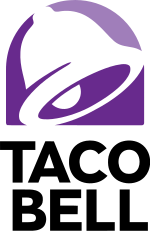 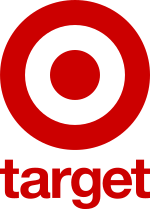 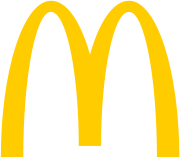 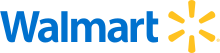 A recent survey showed that 92% of organizations offered some type of educational benefit, with 63% provide tuition assistance or reimbursement.
We estimate about 20% of rescue missions have a tuition benefit while about 40% are considering it
Organizations with tuition assistance report an increase of employee applicants of 20%, increased retention of 10-40% with a 21% increase in promotions for participants and an RoI of 129%.
Sources: IFEBP Education Benefits Survey, Discover Case Study and Cigna Case Study.
Best Practices for Tuition Reimbursement Policy
Define which employees are eligible for tuition reimbursement
Consider whether to make having a passing grade (or a B) on a course a condition of eligibility for reimbursement
Provide a process or form to require approval
Determine what will happen if an employee leaves early
Pay fixed amount rather than a percentage (percentages can incentivize attending more costly schools and increase costs)
Follow IRS guidelines
Iron Triangle of Staff Alignment (Pick 2)
Strong Christian Faith
(with professional training of 
faith integration with their discipline)
Bible College Grads
Program Graduates
Corporate Hires
Risk Losing Effectiveness fromlimited Professionalism
Risk Losing Connection &
Effectiveness with the Poor
LPCs & MSWs
Commitment to
the Poor
(with experience andcultural fluency)
Highest Levels ofProfessionalism
Risk Losing Christian Mission
[Speaker Notes: Iron Triangle of Project Management: Speed, Price & Scope
All three are unicorns. You can’t base your strategy on always finding unicorns.]
Strategic Options to Professionalize without Compromising Values
Hiring Professionals with
Limited Values Alignment With 
Intensive Values Training at CVU
Hiring Professionals with
Limited Values Alignment 
and Limited Values Training
Promoting staff from Within 
With Intensive Training at CVU
Promoting staff from 
Within With Limited Training
Professionalism
Frontier of Staff Quality
Frontier of Staff Quality
Hiring Program GradsWith Intensive Training at CVU
Hiring Program GradsWith Limited Training
Values Alignment
[Speaker Notes: Can’t ignore tradeoffs between different options
Key is to have balanced culture overall in the organization with everyone meeting minimum standards
One key aspect of organization strategy is the more unique your values are, the more important it is to promote from within.]
What Are the Most Common Mistakes in Staff Training
Fail to recognize that the world’s changed and underinvest in training and education.
Do everything yourself. Write your own curriculum. Do all your own training. 
Do not recognize that “professionalizing” staff will create “mission creep” without an intentional strategy to counter that tendency.
Have no strategic plan for training or plan is misaligned with overall organizational strategy.
Not creating a culture of lifelong learning among staff.
Creating a Culture of Training & Learning
The transformation from an industrial economy to a knowledge economy requires radically increased investment in training to handle complexities of a changing environment
It is very difficult for ministries to make a radically increased investment in training without outsourcing to partners like CVU
Ministries need to create a culture of lifelong learning where everyone is expected to invest in continual professional development
This radical shift toward training and learning is required to maximize effectiveness in transforming lives
Case Study: St. Matthew’s House
Strategy
Great need for staff training from rapid growth
Provided Tuition Reimbursement of $500/course to all staff
Supervisors regularly recommended CVU to their staff in professional development plans
Greatly expanded staff training
Had 45+ Students with City Vision in 5 years, only costing $60,000
More than doubled staff training hours with CVU partnership
Still partner with other schools, but CVU is the school of choice for the vast majority of staff (80%)
Developed a $100,000+ education fund for clients and staff
Provided two faculty members and one board member to CVU
Credit partnerships with City Vision 
Program grads can get up to 16 credits
Staff completing Genesis training get 3 credits
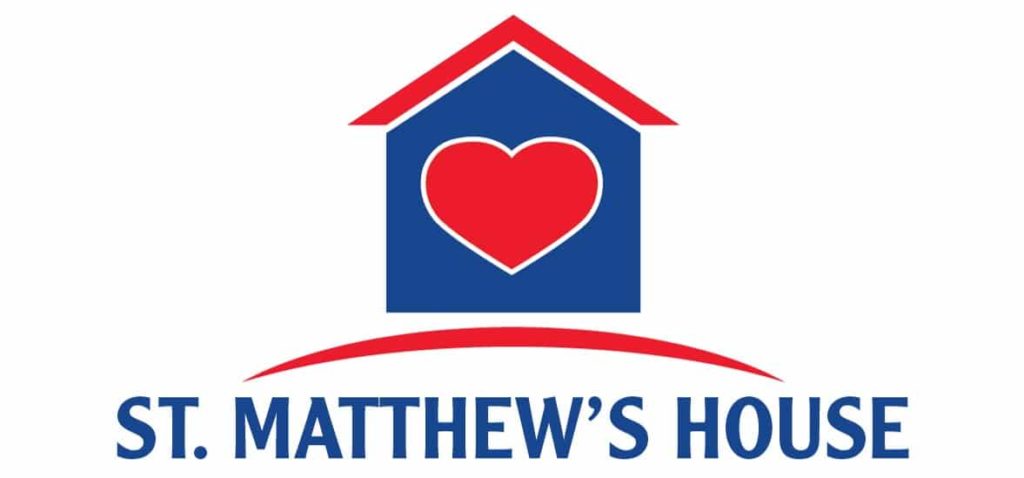 City Vision Degrees and Certificates
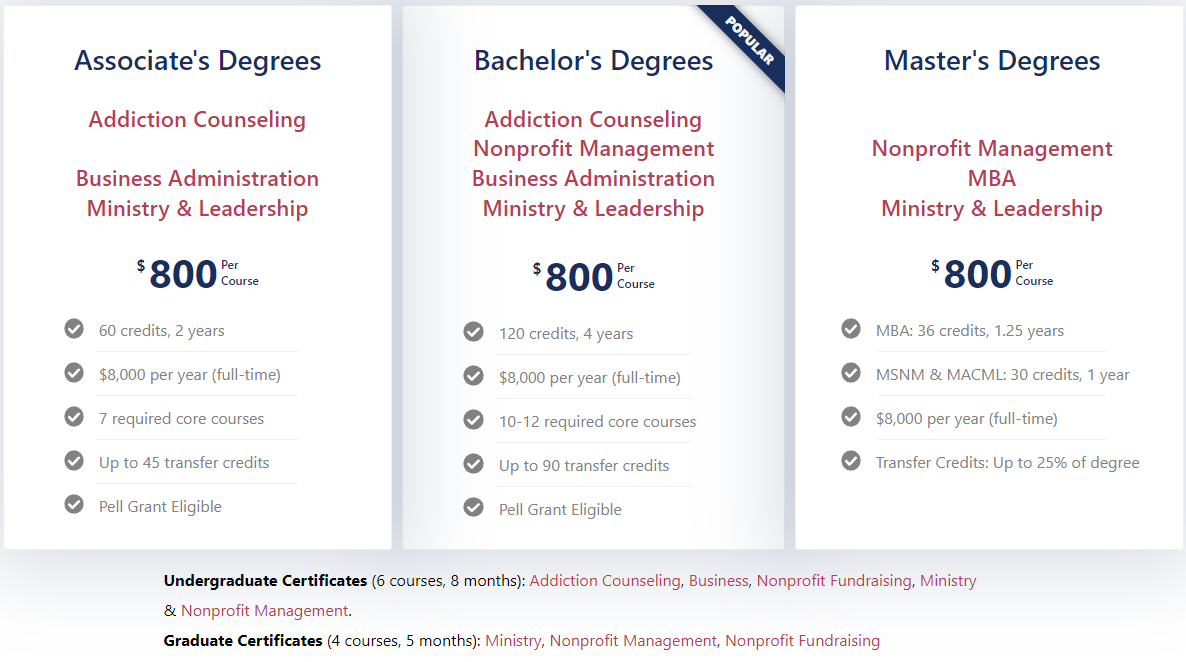 Tuition & Financial Aid
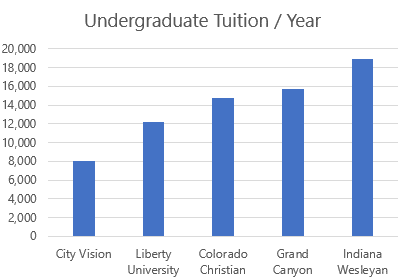 List tuition ($800/course) is 50-100% less than other schools
Rescue Mission Affiliate Tuition: 	$720/course
For ministries providing only 1 student
Scholarship Partners Tuition: 	$550/course 
We recommend ministries budget $2,750/year/student (half time)
Available to any ministry that sends 2 or more students a year

Maximum Pell Grant:		$924/course                                                       -$550/course tuition (scholarship partner)					$374 back to student after tuition
Pell only available to undergraduate students
Historically 75% of those who apply get a Pell grant(often those with less than $50k/year income)
[Speaker Notes: 9243 in 2023-24]
City Vision Management and Ministry Competencies and Courses
Ministry & Relational Competencies
• Cross-Cultural Management & Ministry
• Leadership in Under-Resourced Communities
• Christian Community Development 
• Urban Youth Ministry
• Organizational Behavior & Health
• Volunteer Management
• Vocation, Calling & Purpose of Work 
• Technology, Life Balance & Addiction
• Bible & Theology Courses
• Counseling Courses
Cross-cultural 
Competencies
Social Enterprise Competencies
Social Entrepreneurship
Intro to Entrepreneurship
Educational Program Development
Transformational Change Leadership
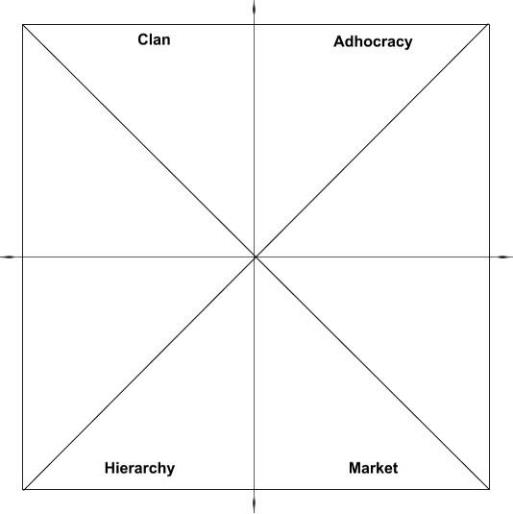 (Collaborate)
(Create)
Ministry Competencies
Entrepreneurial Competencies
SpiritualFormation
Introduction& CapstoneCourses
• Introduction to Nonprofit & Ministry Management
• Strategic Management
• Introduction to Business
FundraisingCompetencies
Administrative Competencies
Administrative Competencies 
Nonprofit Human Resources
Nonprofit Financial Accounting
Nonprofit Program Planning
Project Management
Fundraising Competencies
Grant Writing
Nonprofit Fundraising
Major Gifts & Planned Giving
Nonprofit Marketing
Executive Leadership & Board Development
(Compete)
(Control)
[Speaker Notes: Innovation
Demographic Change
Change through Education
Organizational Change]
City Vision Certificate Program in Addiction Counseling
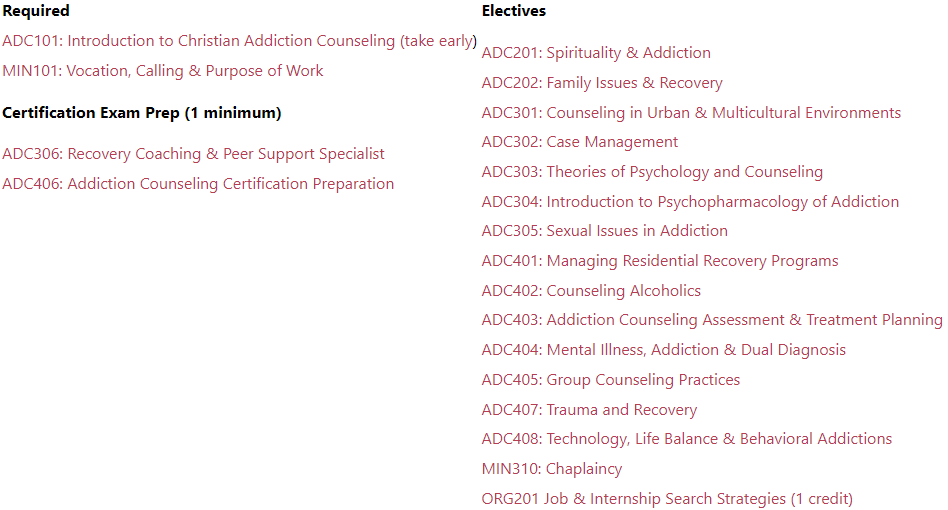 (6 courses)
Associate’s (60 credits) & Bachelor’s (120 credits) in Addiction Counseling build 
on same course list with additional required courses
Questions & Discussion?
Appendix
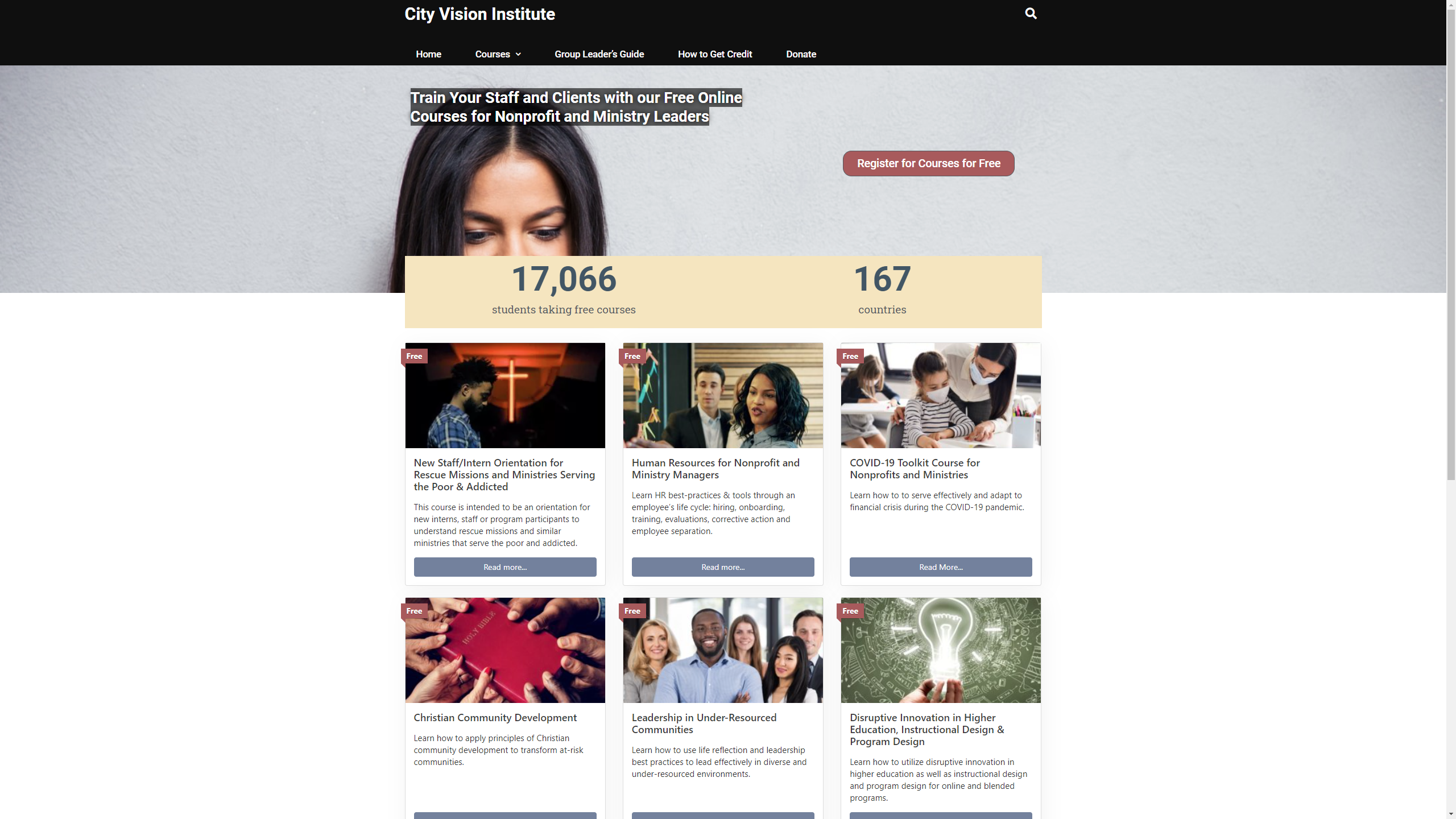 Staff
ProgramParticipants & Graduates
Build vs Buy: Curriculum Development
UNIQUE
CO-DEVELOP
BUY
BUY
DEVELOP IN-HOUSE
Q1. HOW UNIQUE IS THE CONTENT TO THE ORGANIZATION?
GENERIC
LIMITED
MANY
Q2. WHAT RESOURCES DO WE HAVE IN HOUSE?
Chart Source: https://pd.hotshotlegal.com/buy-or-build-a-framework-for-deciding-when-to-create-or-outsource-training-content
Build vs. Buy Questions
How closely aligned does the outside curriculum align with your values?
Does it cost more to build it yourself than buy it?
How soon does the course need to be delivered?
Does build or buy significantly improve the quality of the offering and better address needs?
Can you buy a license for unlimited use, or do you have to continue to pay for each learner as you add them?
How hard is it to build and do you have the resources internally to build it?
Is there a relational advantage to developing or delivering the curriculum yourself?
Some questions adapted from https://www.caveolearning.com/blog/6-questions-for-learning-leaders-to-solve-build-vs.-buy-scenario
Levels of Outsourcing for Educational Programs
Fully Outsourced Sub-program
Program Model
Credit Recognition
Course
Curriculum (you teach)
Videos
Books
Articles
Importance of Christian Worldview Values Alignment Across Subjects
AddictionCounseling &
NonprofitManagement
Values AlignmentLess Important
Business
GED, ABE &
VocationalTraining
Values AlignmentMore Important
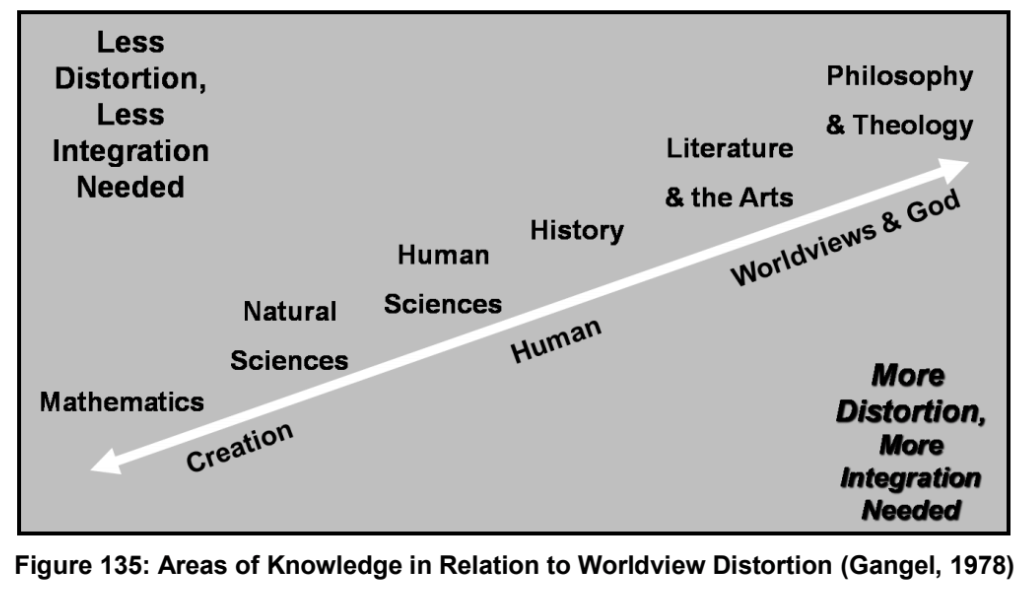 [Speaker Notes: Gangel, Kenneth o. 1978. Christian higher education at the end of the twentieth century, Part 2: Integrating faith and learning: Principles and process, Bibliotheca sacra 135.0538, 99-108. Available from ATLA Serials 2002. Retrieved 7 November 2003 from http://66.77.30.29/pls/elil pshow?lcookie=915583&pid=1000474&lmode=ME&lfirstp=99.]